40-4
These materials are by the Kongki Ka Project and are made available to you under the terms of the Creative Commons Attribution ShareAlike license 4.0.
You have permission to share and redistribute these materials in any format and to make reasonable revisions and adaptations of this translation, provided that:
You include the above licence and source information.
If you redistribute these materials or create derivatives, you must distribute your contributions under the same license as the original.
 
The Holy Bible, Berean Standard Bible, BSB is produced in cooperation with Bible Hub, Discovery Bible, OpenBible.com, and the Berean Bible Translation Committee. This text of God's Word has been dedicated to the public domain.
 
Tibetan text is from the Central Tibetan Bible translation by Central Asia Publishing. Used by permission.
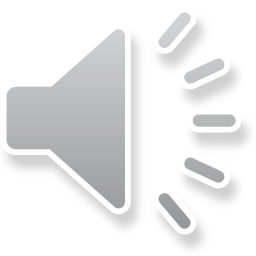 [Speaker Notes: Checked Kham
40 Mary and Martha
1. Mary and Martha - Luke 10:38-42 (Left Top)
2. Pharisees and Lawyers accused - Luke 11:37-54 (Right Top)
3. Crippled Woman healed - Luke 13:10-17 (Right Center)
4. The ten lepers - Luke 17:11-19 (Bottom)
5. Jesus welcomes the children - Matt 19:13-15; Mark 10:13-16; Luke 18:15-17
(Left Center)]
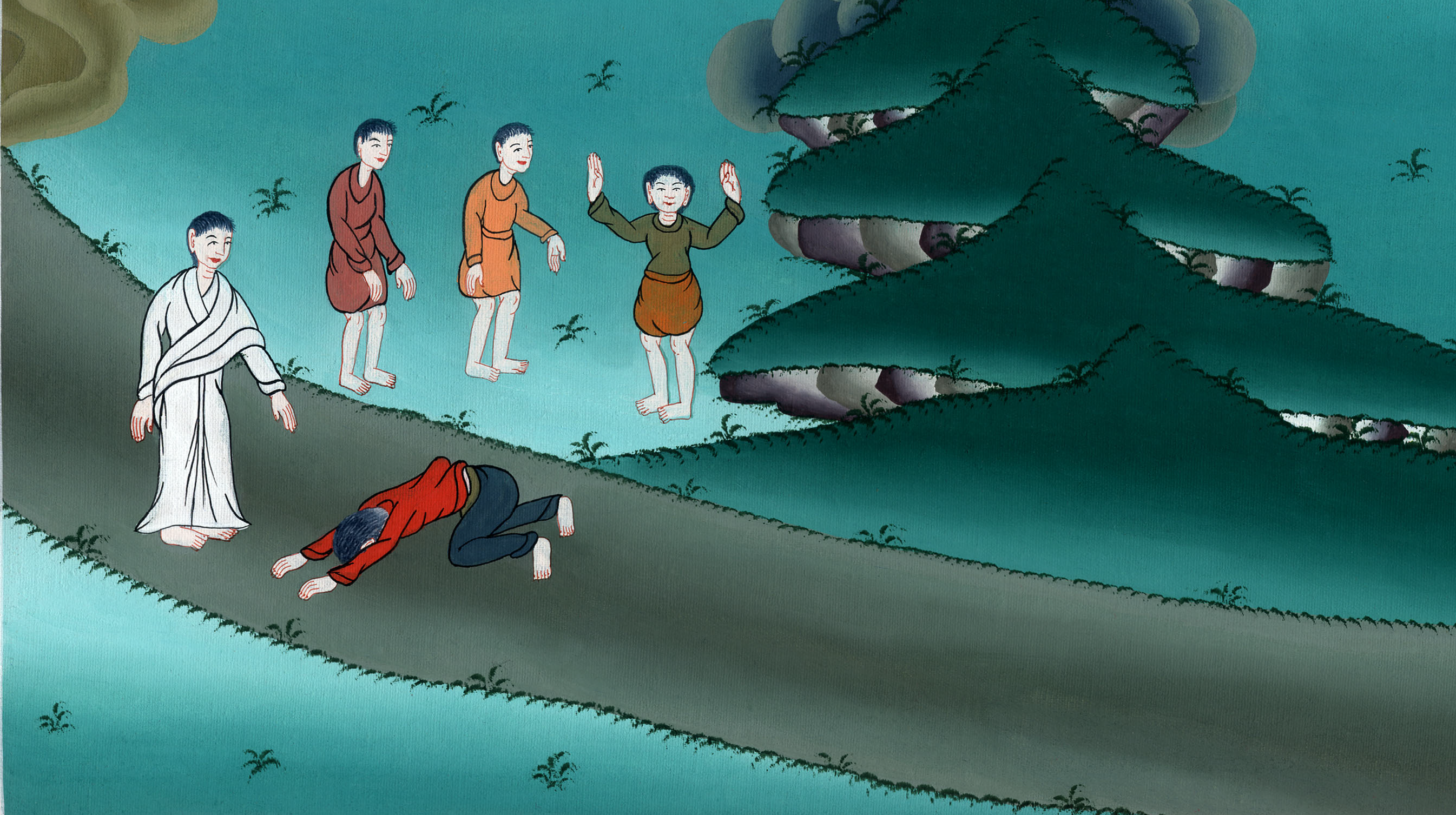 ལུ་ཀཱ 17, མད་ཐཱ 19, མར་ཀུ 10
མཛེ་ཅན་བཅུ་ཡི་ནད་གསོས་པ།
ལུ་ཀཱ 17, མད་ཐཱ 19, མར་ཀུ 10
མཛེ་ཅན་བཅུ་ཡི་ནད་གསོས་པ།
The ten lepers - Luke 17:11-19
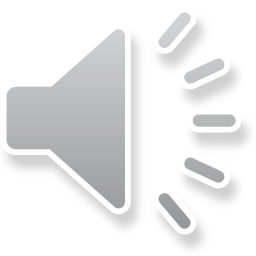 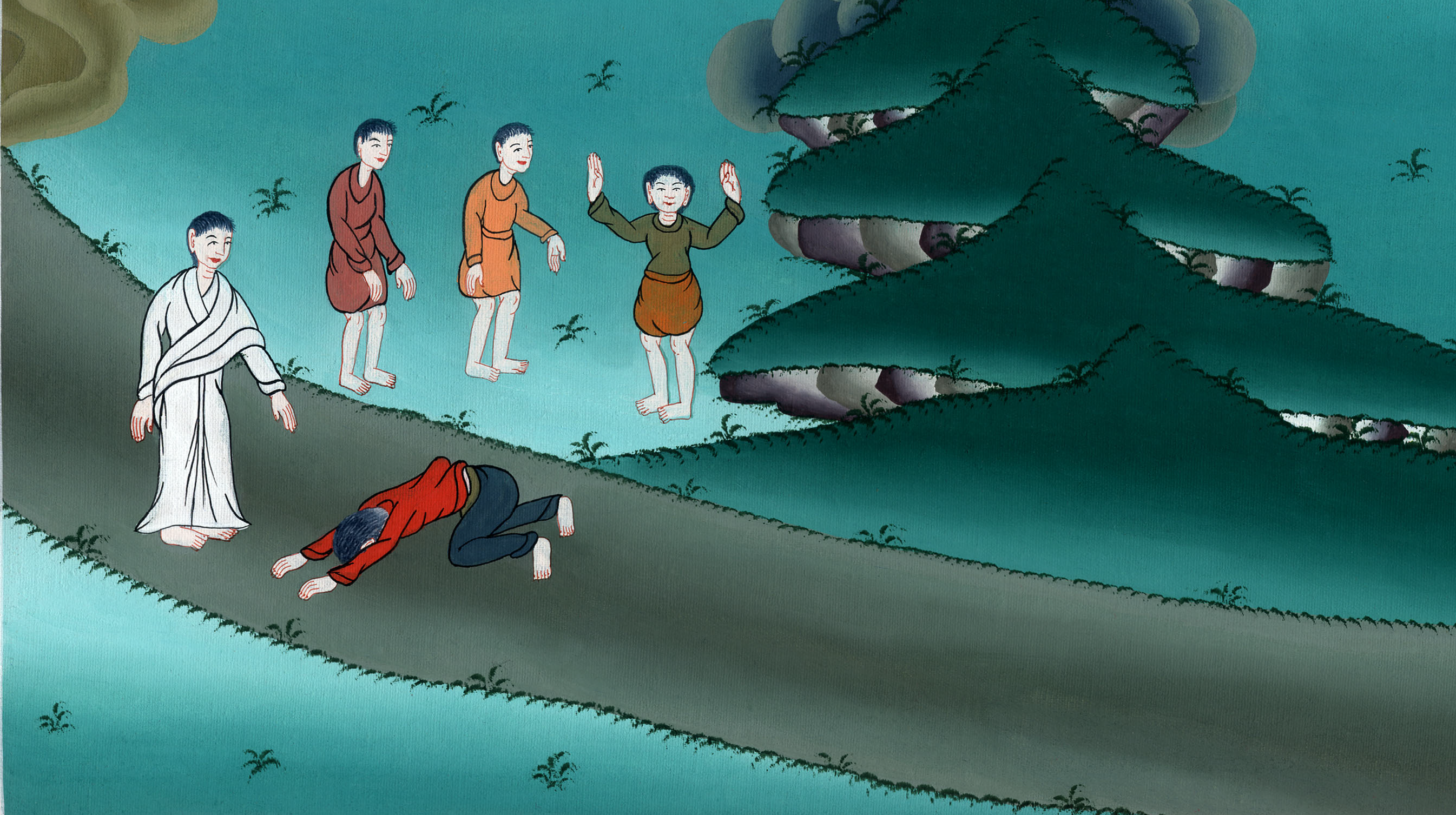 ལུ་ཀཱ 17, མད་ཐཱ 19, མར་ཀུ 10
མཛེ་ཅན་བཅུ་ཡི་ནད་གསོས་པ།
This work is licensed under a Creative Commons Attribution-ShareAlike 4.0 International License
ལུ་ཀཱ 17:11ཡེ་རུ་ཤ་ལེམ་གྱི་ལམ་བར་དུ་ཁོང་ས་མར་ཡཱ་ཡུལ་དང་ག་ལིལ་ཡུལ་གྱི་ས་མཚམས་བརྒྱུད་ནས་ཕེབས་པ་དང༌།
Luke17:11While Jesus was on His way to Jerusalem, He was passing between Samaria and Galilee.
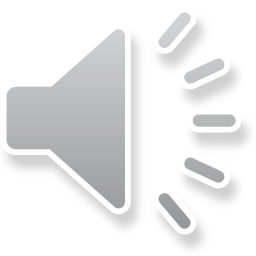 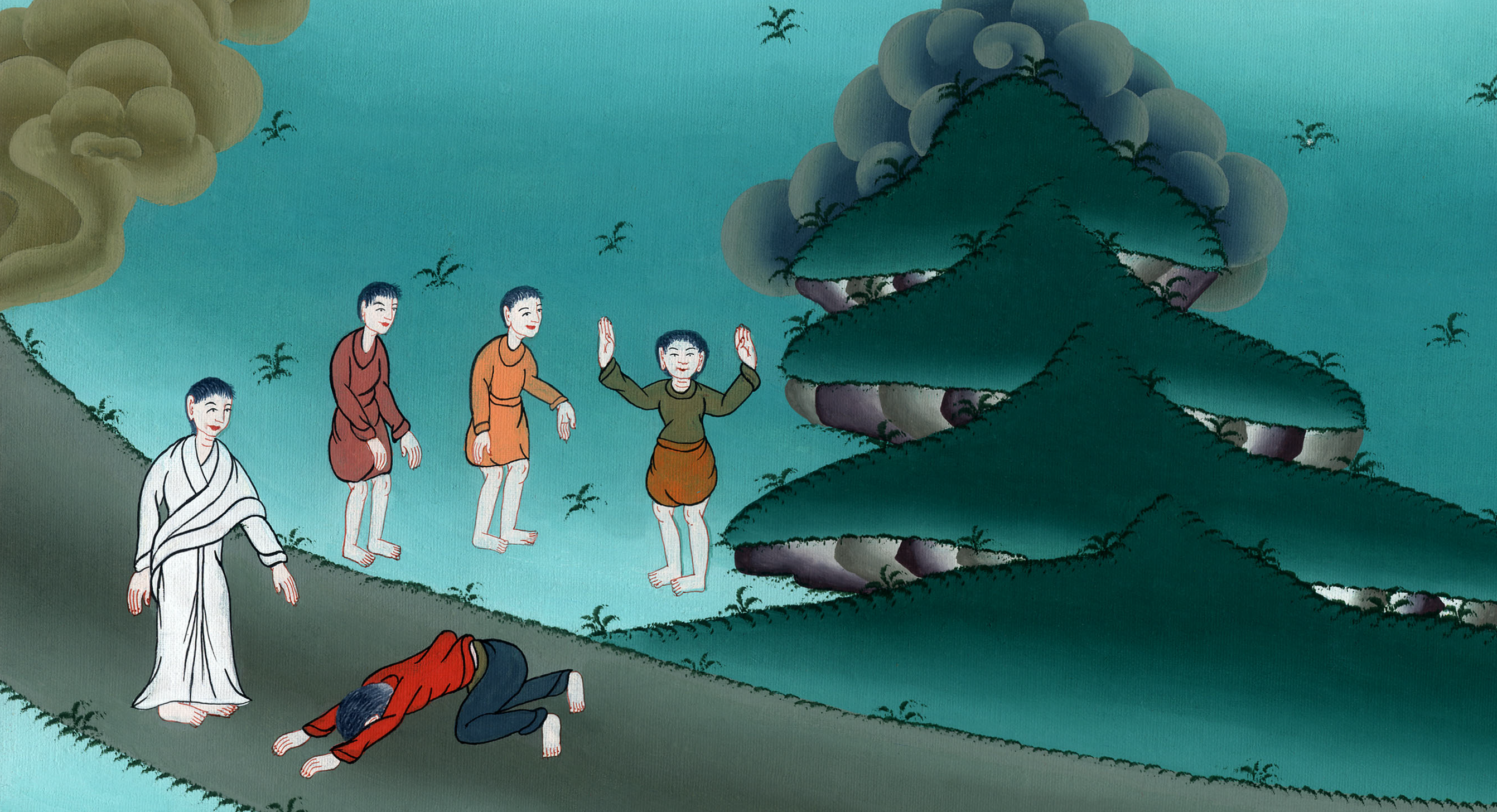 ལུ་ཀཱ 17:11
12གྲོང་གསེབ་གཅིག་དང་ཉེ་བར་ཕེབས་ཚེ་མཛེ་ནད་ཅན་གྱི་མི་བཅུ་ཐག་རིང་ན་ལངས་བསྡད་དེ་ཁོང་དང་མཇལ།
12As He entered one of the villages, He was met by ten lepers. They stood at a distance
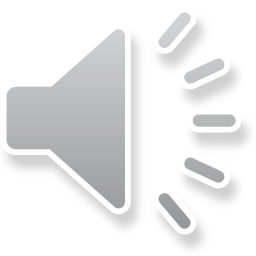 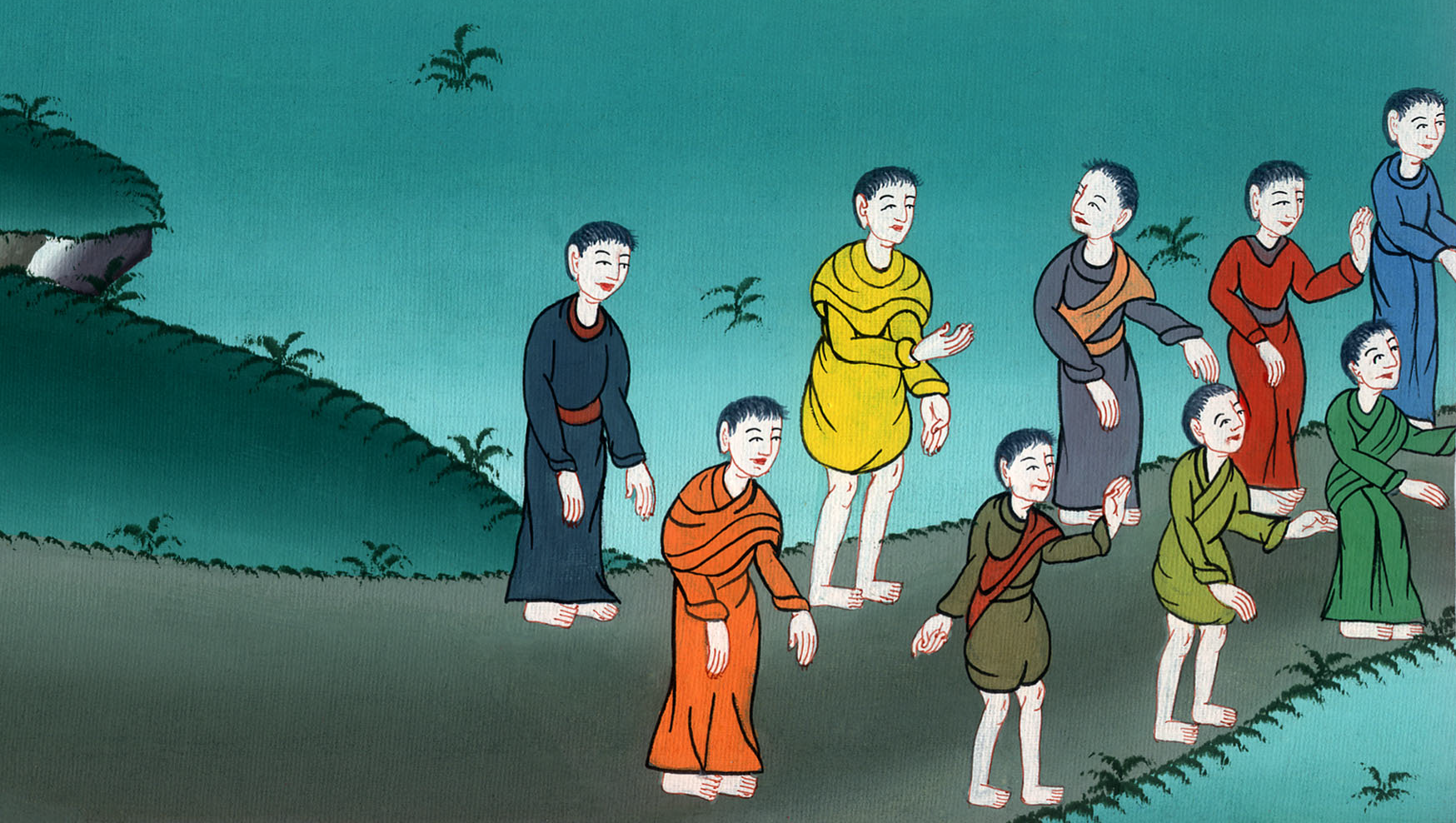 ལུ་ཀཱ 17:12
13ཁོ་ཚོས་སྐད་ཆེན་པོས་“སྟོན་པ་ཡེ་ཤུ་ལགས། ང་ཚོ་ལ་ཐུགས་རྗེས་གཟིགས་རོགས་”ཞེས་ཟེར།
13and raised their voices, shouting, “Jesus, Master, have mercy on us!”
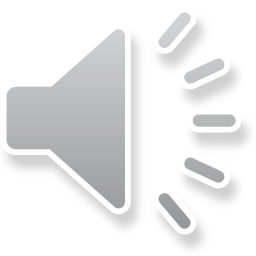 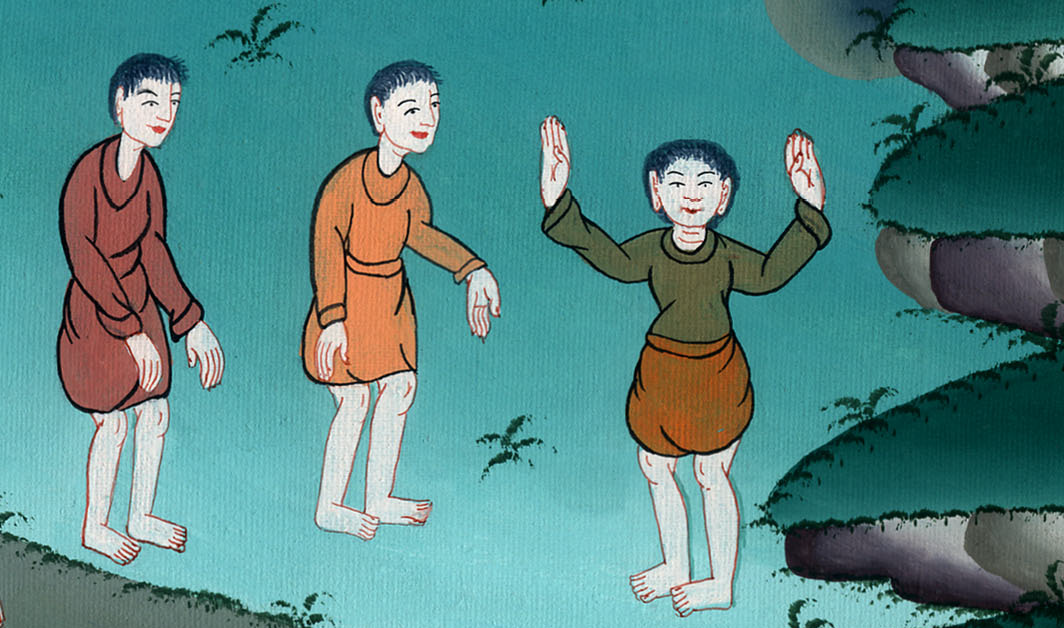 ལུ་ཀཱ 17:13
14ཁོ་ཚོ་གཟིགས་ནས་ཁོང་གིས་ཁོ་ཚོར་“སོང་ལ་རང་གི་ལུས་ཡ་ཧུ་དཱ་པའི་བླ་མར་སྟོན་”ཞེས་གསུངས་ནས་ལམ་བར་དུ་གསོས་ཏེ་ཐམས་ཅད་དག་པར་གྱུར།
14When Jesus saw them, He said, “Go, show yourselves to the priests.” And as they were on their way, they were cleansed.
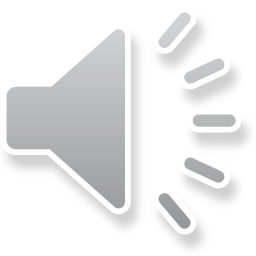 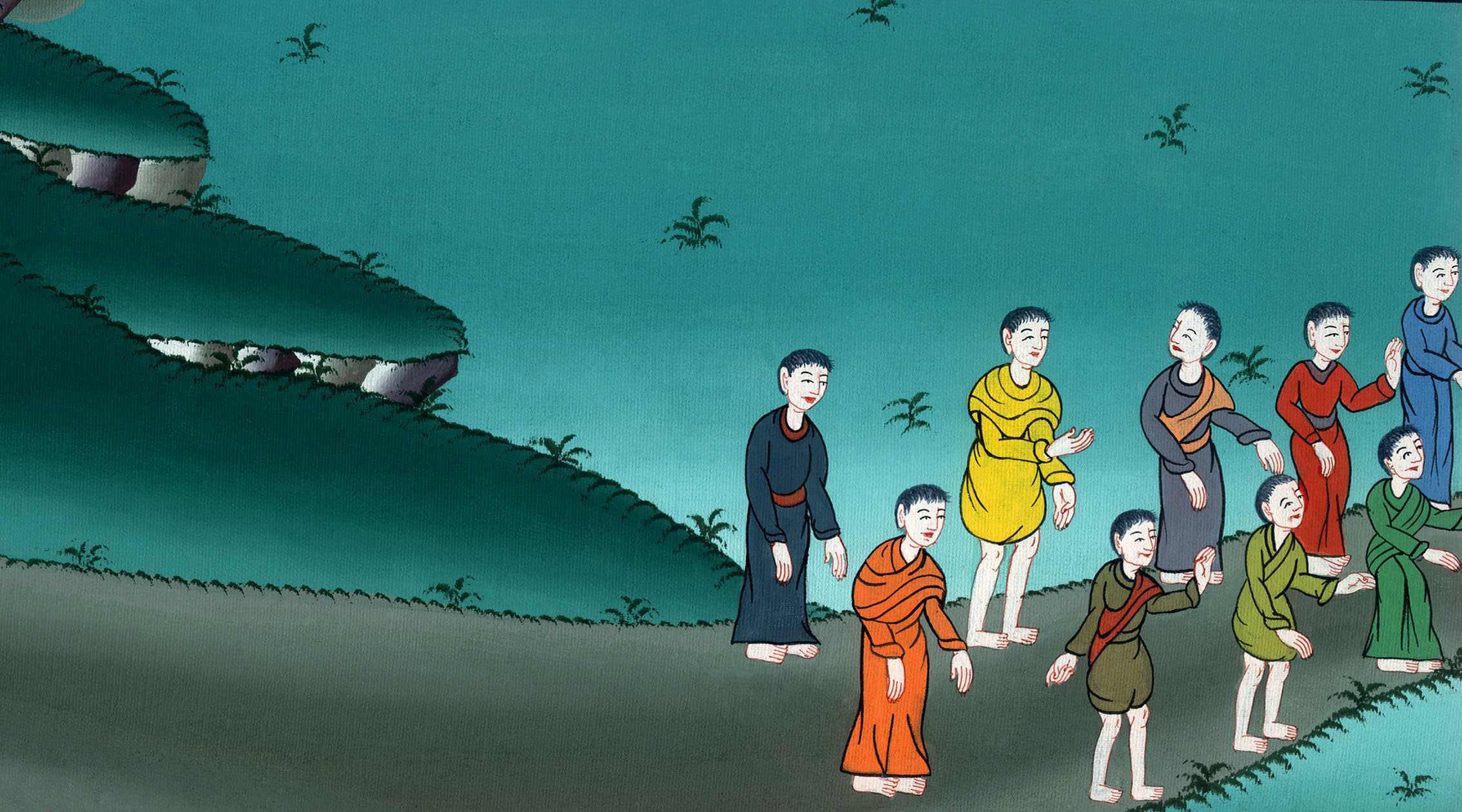 ལུ་ཀཱ 17:14
15ནད་དག་པ་མཐོང་སྟེ་ཁོ་ཚོ་ལས་མི་གཅིག་ཕྱིར་ལོག་ནས་སྐད་ཆེན་པོས་དཀོན་མཆོག་ལ་བསྟོད་པ་ཕུལ། 16ཡེ་ཤུའི་མདུན་དུ་ཕྱག་འཚལ་བ་དང༌། ཁོང་ལ་བཀའ་དྲིན་ཆེ་ཞེས་ཞུས། ཁོ་ནི་ས་མར་ཡཱ་པ་ཞིག་ཡིན།
15When one of them saw that he was healed, he came back, praising God in a loud voice. 16He fell facedown at Jesus’ feet in thanksgiving to Him—and he was a Samaritan.
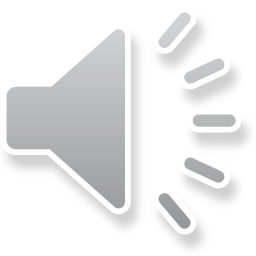 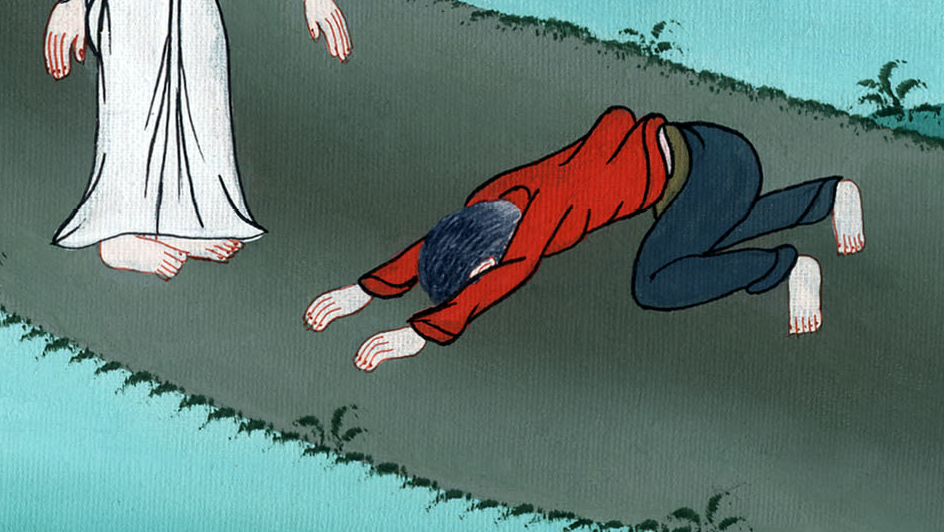 ལུ་ཀཱ 17:15,16
17དེ་ནས་ཡེ་ཤུས་“མི་བཅུ་པོ་མཛེ་ནད་ལས་དག་པར་མ་གྱུར་རམ། གཞན་དགུ་པོ་དེ་ཚོ་གང་དུ་ཡོད། 18ཕྱི་པ་འདི་ལས་དཀོན་མཆོག་ལ་བསྟོད་པ་འབུལ་མཁན་གཞན་སུ་ཡང་མེད་དམ་”ཞེས་གསུངས།
17“Were not all ten cleansed?” Jesus asked. “Where then are the other nine? 18Was no one found except this foreigner to return and give glory to God?”
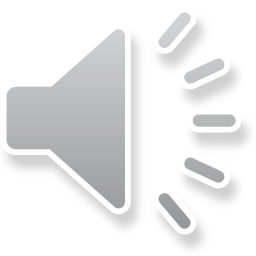 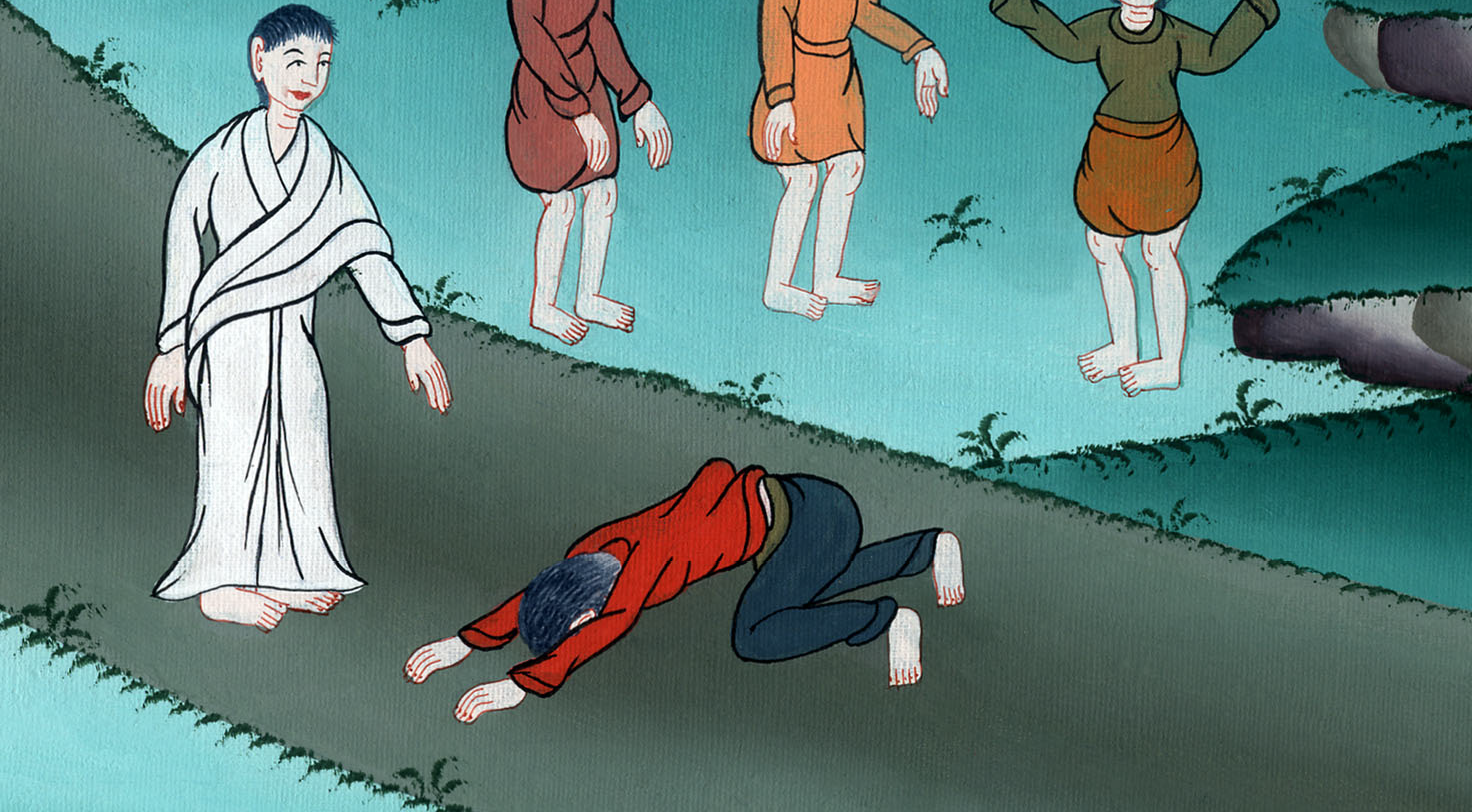 ལུ་ཀཱ 17:17,18
19ཡང་ཁོང་གིས་ཁོ་ལ་“ཡར་ལངས་ནས་སོང་དང༌། ཁྱོད་ཀྱི་དད་པས་ཁྱོད་རང་ཐར་བར་བྱས་སོ་”ཞེས་གསུངས།
19Then Jesus said to him, “Rise and go; your faith has made you well!”
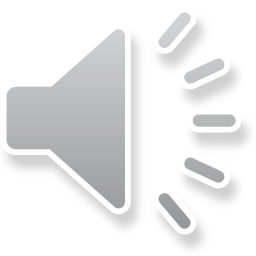 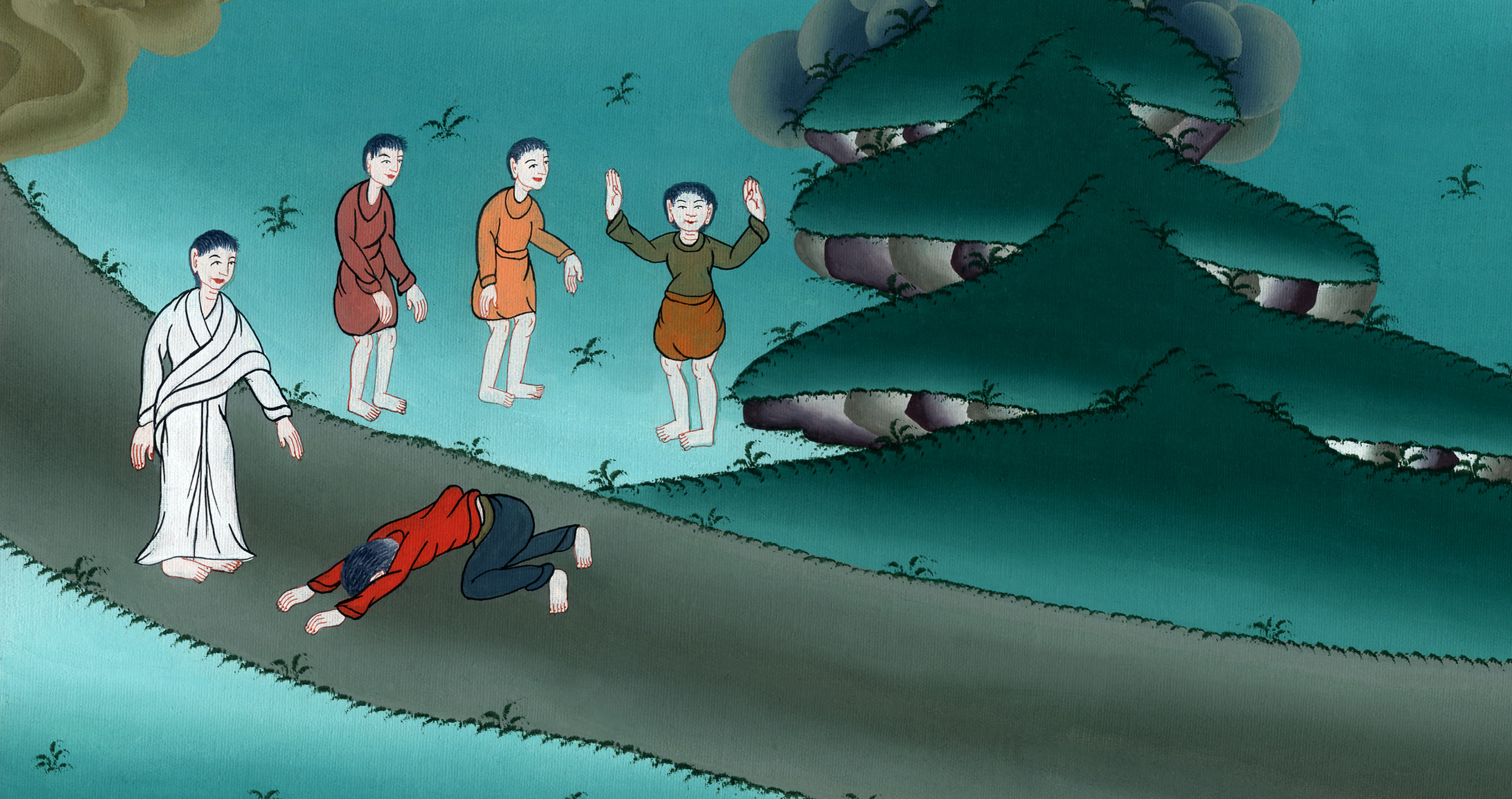 ལུ་ཀཱ 17:19
མད་ཐཱ 19:13དེའི་ཚེ་ཁོང་གིས་ཁོ་རྣམས་ལ་ཕྱག་འཇོག་པར་མཛད་ནས་གསོལ་སྨོན་འདེབས་པའི་ཕྱིར་མི་རྣམས་ཀྱིས་ཕྲུ་གུ་འགའ་ཞིག་ཁོང་གི་མདུན་དུ་འཁྲིད། ཉེ་གནས་རྣམས་ཀྱིས་འཁྲིད་མཁན་ལ་གཤེ་གཤེ་བཏང་ཡང༌།
matt 1913Then the little children were brought to Jesus for Him to place His hands on them and pray for them. And the disciples rebuked those who brought them.
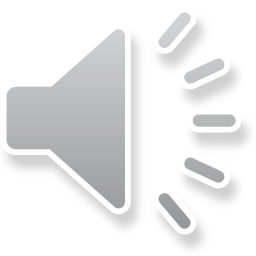 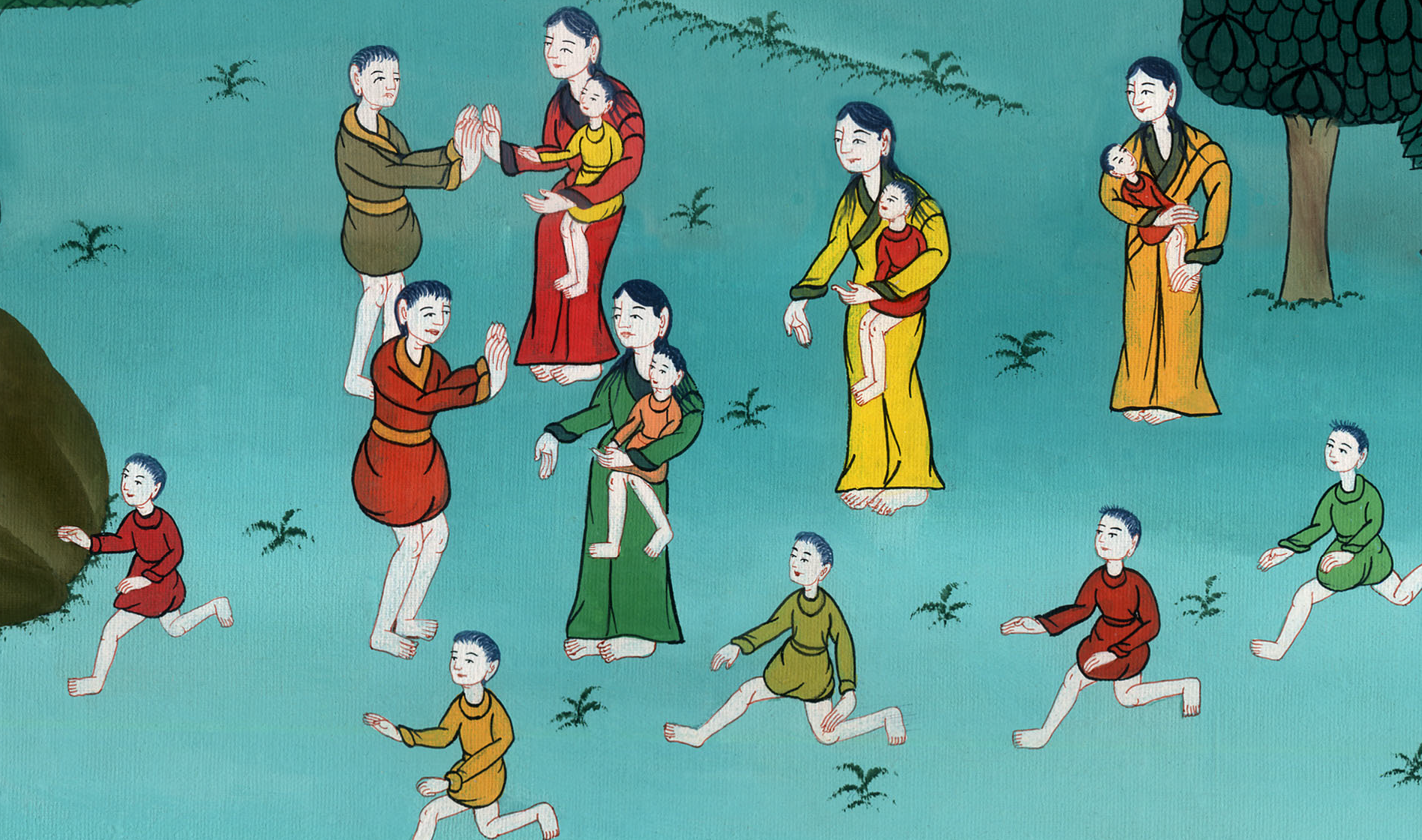 མད་ཐཱ 19:13
14ཡེ་ཤུས་“ཕྲུ་གུ་ཆུང་ངུ་མ་འགོག་པར་ངའི་རྩར་ཡོང་བར་ཆོག གང་ཡིན་ཞེ་ན། ཁོ་ཚོ་དང་འདྲ་བ་རྣམས་ལ་དཀོན་མཆོག་གི་རྒྱལ་སྲིད་ཡོད་པའི་ཕྱིར་རོ་”ཞེས་གསུངས།
14But Jesus said, “Let the little children come to Me, and do not hinder them! For the kingdom of heaven belongs to such as these.”
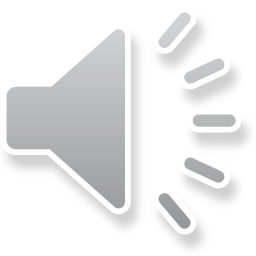 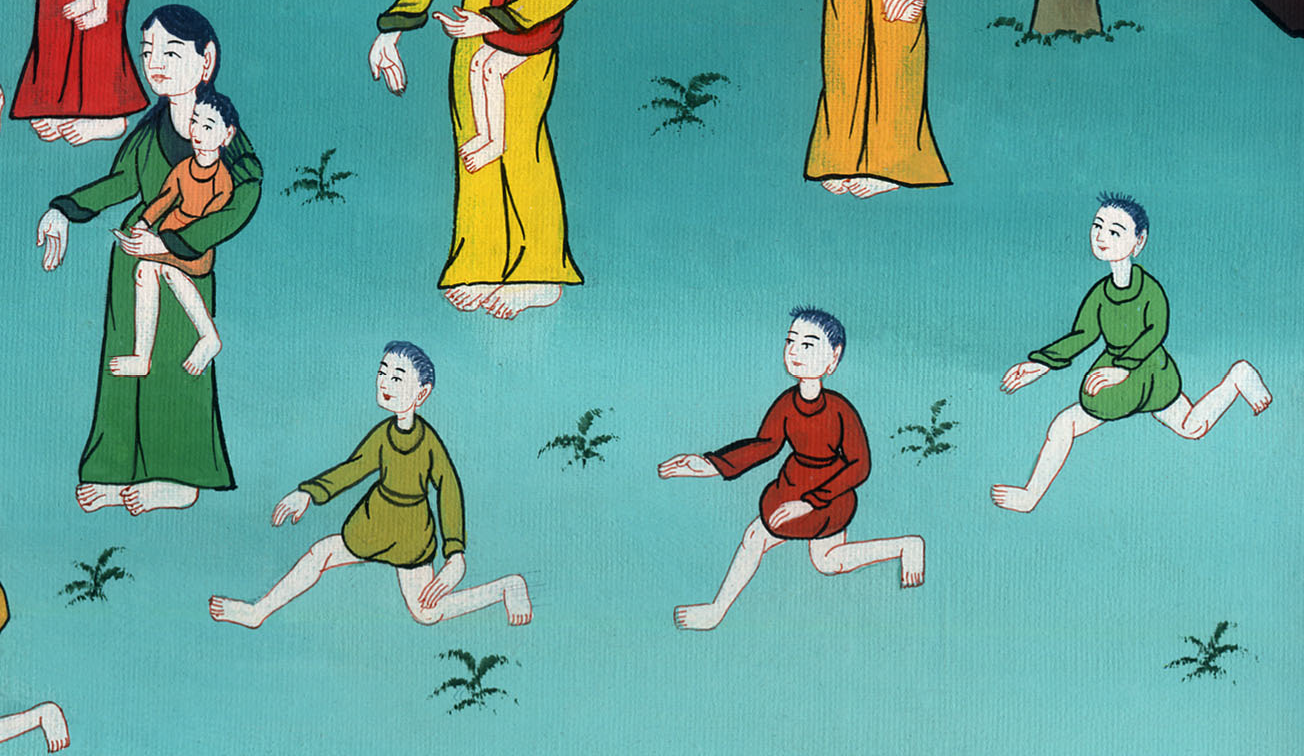 མད་ཐཱ 19:14
མར་ཀུ 10:15ངས་ཁྱེད་རྣམས་ལ་བདེན་པར་ཟེར་རྒྱུར། སུ་ཞིག་གིས་དཀོན་མཆོག་གི་རྒྱལ་སྲིད་བྱིས་པའི་ཚུལ་དུ་མི་བླངས་ན། དེའི་ནང་དུ་ཅི་ནས་ཀྱང་འགྲོ་མི་ཐུབ་བོ་”ཞེས་གསུངས་ནས།
Mark 10:15Truly I tell you, anyone who does not receive the kingdom of God like a little child will never enter it.”
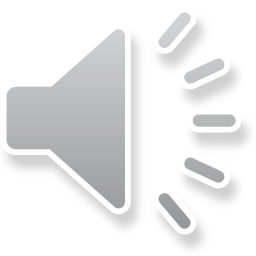 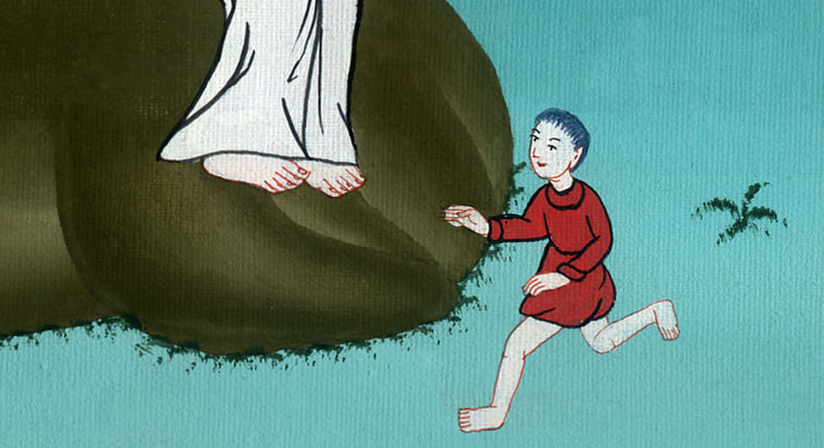 མར་ཀུ 10:15
16ཁོང་གིས་བྱིས་པ་དེ་རྣམས་སྐུ་པང་དུ་བསྣམས་ཤིང་ཕྱག་བཞག་སྟེ་བྱིན་གྱིས་བརླབས།
16And He took the children in His arms, placed His hands on them, and blessed them.
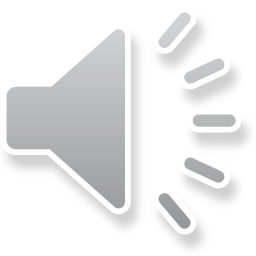 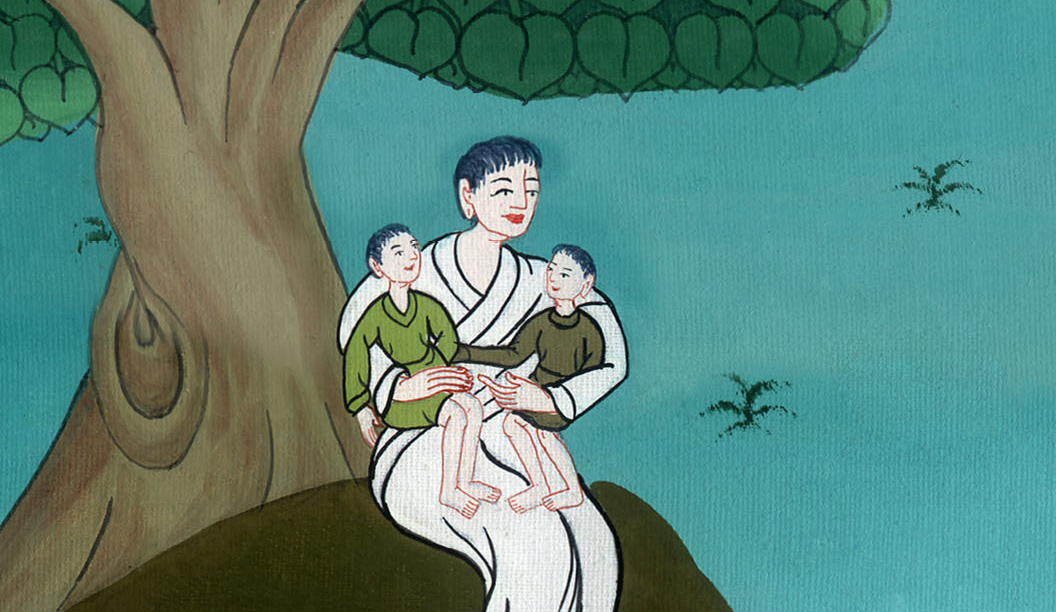 མར་ཀུ 10:16